2. Proračunske tablice
2.7. Grafikoni
Tablica podataka i grafikon
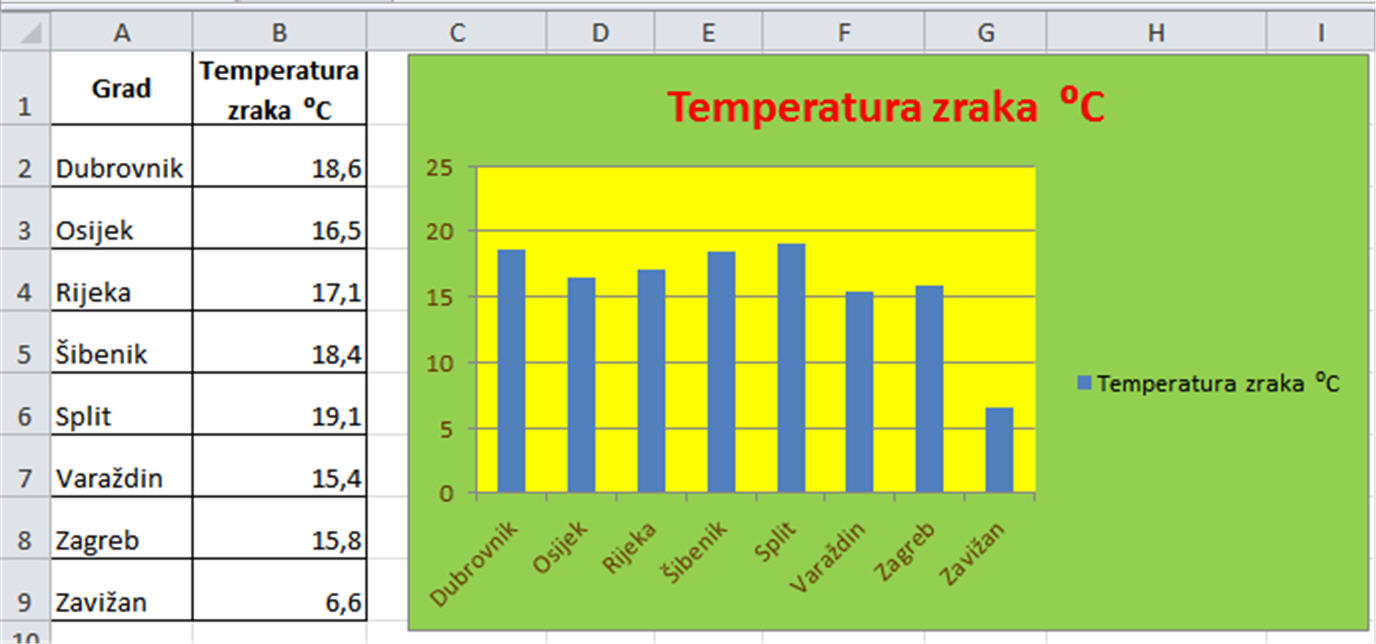 Naredbe za izradu grafikona
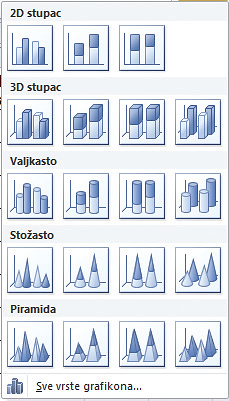 Različite vrste grafikona
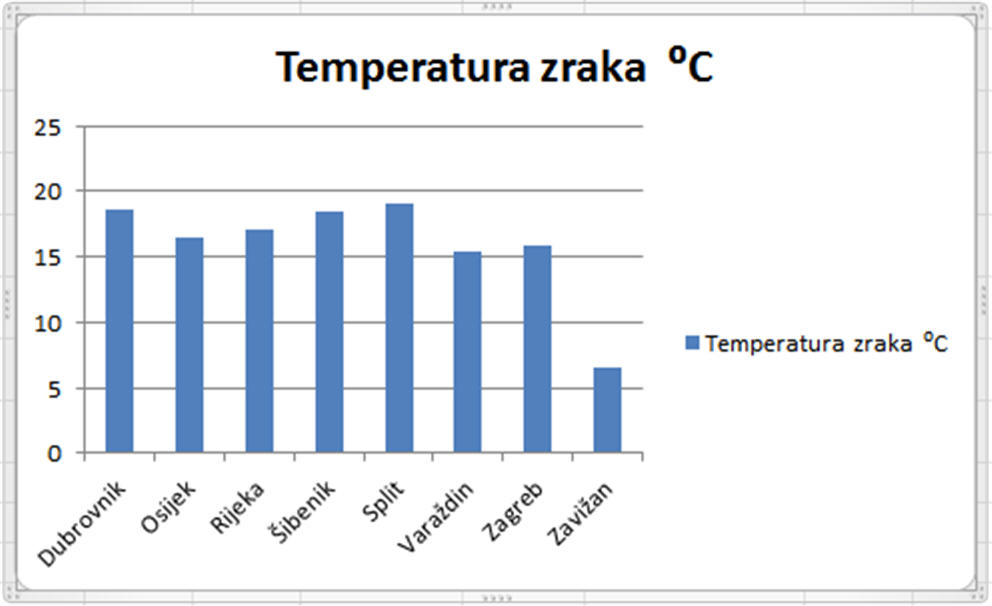 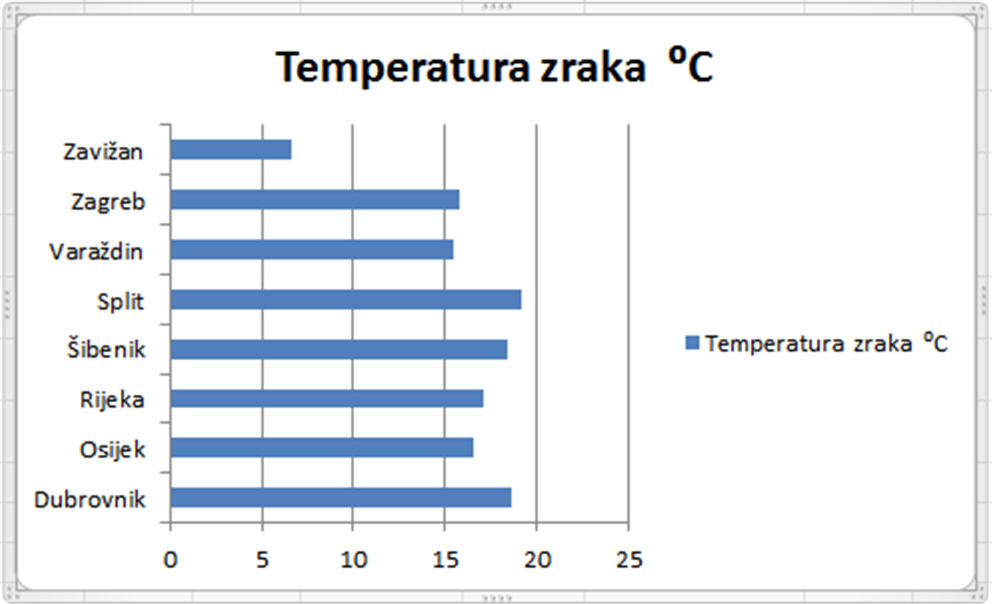 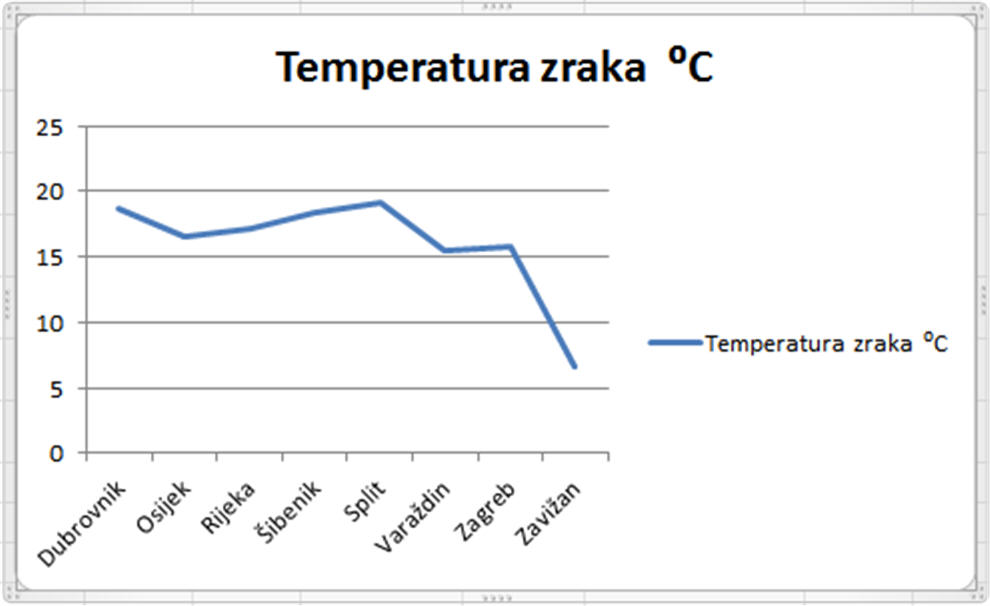 Tortni grafikon
Dijelovi grafikona
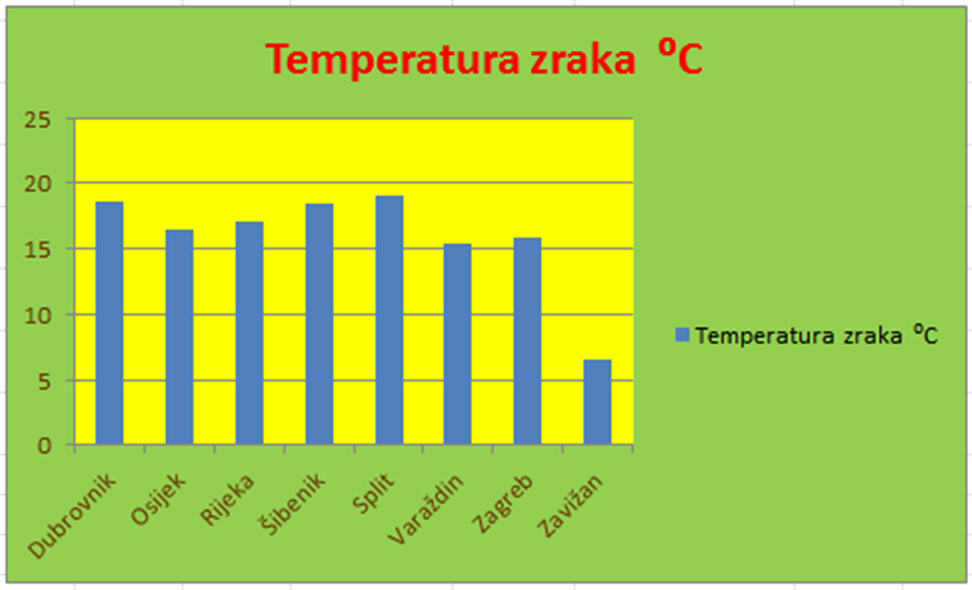 Oblikovani grafikon
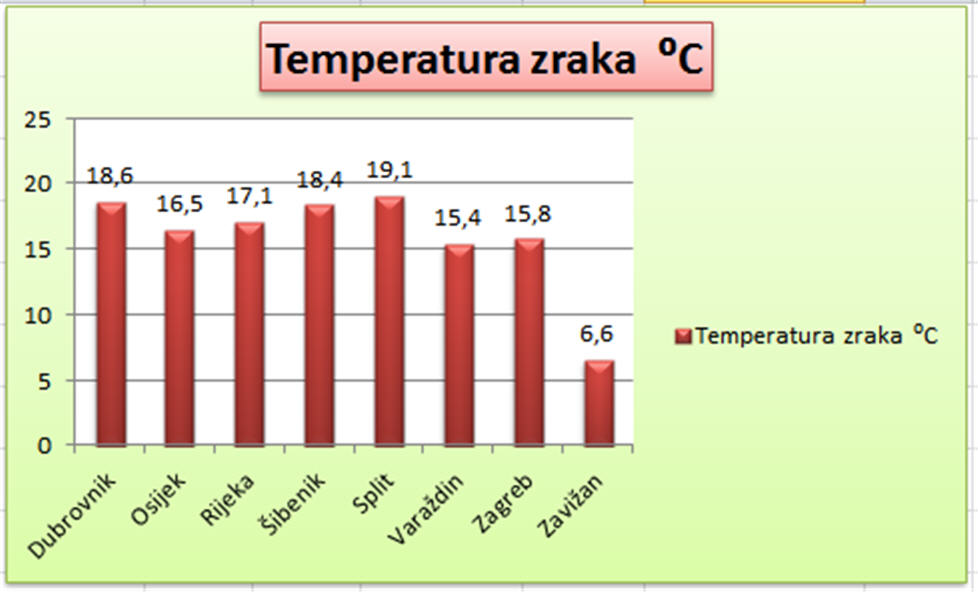 Premještanje grafikona mišem unutar radnog lista
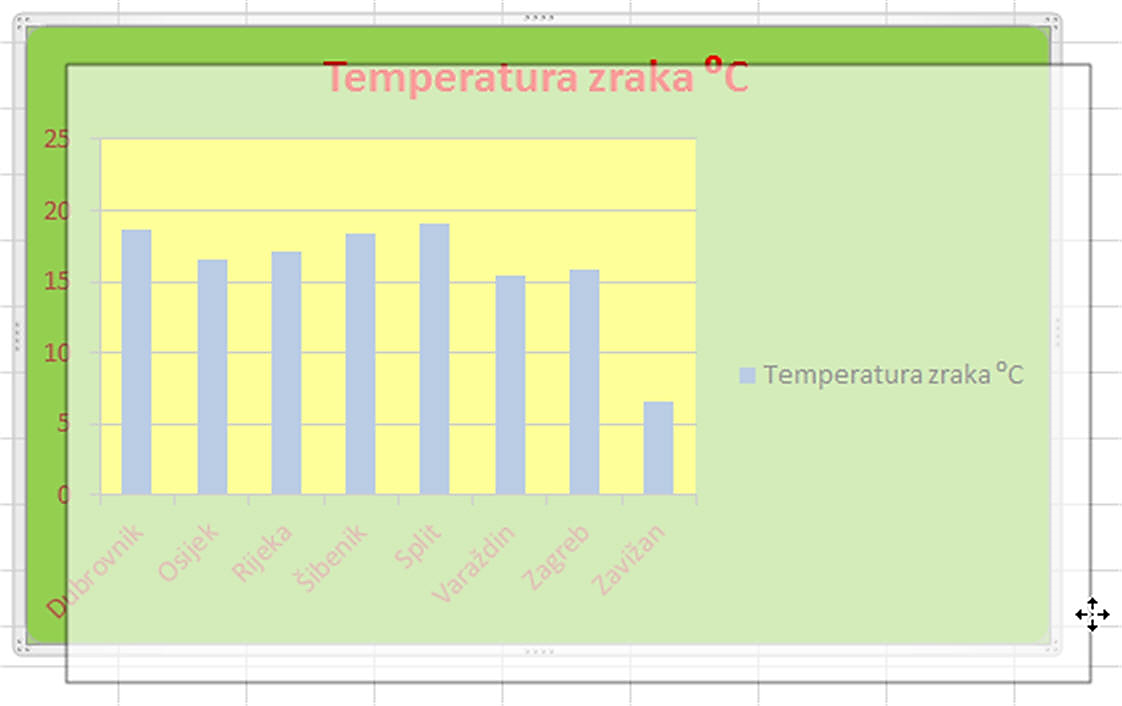 Gumb i dijaloški okvir Premjesti grafikon
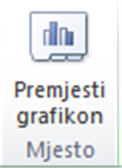 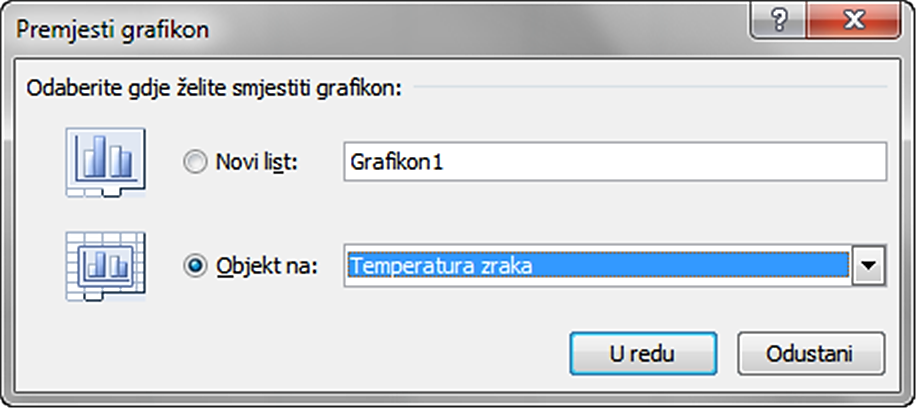 Provjera usvojenosti znanja
1. Što je grafikon?
2. Što je temelj za izradu grafikona?
3. Nabroji neke dijelove grafikona.
4. U proračunsku tablicu upiši imena troje učenika iz svog razreda koji imaju različite ocjene iz istoga nastavnog predmeta. Napravi linijski grafikon za prikaz ocjena odabranog predmeta. Zatim taj grafikon pretvori u trakasti i istakni brojčanu vrijednost ocjene uz svaku traku grafikona.
5. Prikupi podatke o broju učenika iz tvog razreda koji se bave
nekim sportom. Te podatke prikaži tablicom i tortnim grafikonom
u MS Excelu.